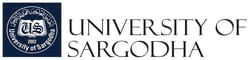 Quoting references in the text
Dr. M. Asam Riaz
Assistant Professor
Entomology, College of Agriculture, University of Sargodha, Sargodha, Pakistan
Dr M Asam Riaz, Assistant Professor, Entomology, College of Agri, UOS
1
Introduction
Each journal and institution adopts a specific style
For harmonization, numerous organizations have come up with style guide manuals for scientific publications
Scientific Style and Format (CBE 1994)
Chicago Manual of Style (UCP 1993)
Prentice Hall Style Manual (De Vries 1992)
National Library of Medicine (NML 1991) and others
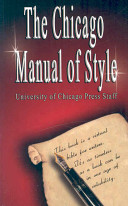 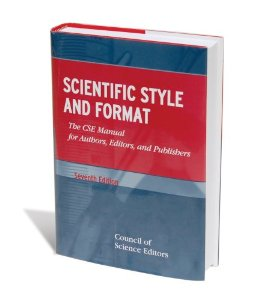 Dr M Asam Riaz, Assistant Professor, Entomology, College of Agri, UOS
2
In 1957, Council of Biological Editors suggested various formats for uniformity in all scientific disciplines
It recommends, how scientific papers, journals and books should be styled and formatted for publication.
Dr M Asam Riaz, Assistant Professor, Entomology, College of Agri, UOS
3
Significance of citations
for scientific work (synopsis, journal article, thesis, reports or others), the literature used is cited within the document and also at the end as “References” or “References Cited”
When work done by other scientists is used, cited or quoted, it becomes mandatory to acknowledge the author
Original author is accredited so that he/she is honored for doing the work
Authenticity of the statements or the data quoted lie solely  on that author and not on the person preparing the manuscript
The practice of quoting references is a matter of ethics but the method of citing is a craft
Dr M Asam Riaz, Assistant Professor, Entomology, College of Agri, UOS
4
References are quoted at two places in a scientific publication 
Inserted in the text to provide reader of the source 
At the end of document to give full information for possible retrieval
Dr M Asam Riaz, Assistant Professor, Entomology, College of Agri, UOS
5
Formats of quoting references
Vancouver or Citation-Sequence System (C-S System)

Harvard or Name-Year System (N-Y System)
Dr M Asam Riaz, Assistant Professor, Entomology, College of Agri, UOS
6
1- Vancouver or Citation-Sequence System (C-S System)
Citation in text is numbered
Number are placed as superscript, underlined after paraphrase
Number is done in the sequence in which the references first appear
Subsequent citation of the same document use the same number as that of initial citation
e.g., Wheat is the staple food in Pakistan1,2 while rice and maize are other cereals consumed by the people 3,4. several wheat varieties are cultivated in different parts of Pakistan 5-8. Research workers in various parts of the country have analysed different wheat varities for their nutrient content 6,9-15…………..
Dr M Asam Riaz, Assistant Professor, Entomology, College of Agri, UOS
7
Citation number not in a numeric sequence are separated by commas with no spaces
Those in sequence are seperated by a simple dash 
e.g., Numerous growth factors 4,7,10,14-18 are responsible…………………
In some format styles, complete details of the references are placed at the bottom of page as “footnote” or at the end of document (paper or chapter) as “endnotes” or “references”
Dr M Asam Riaz, Assistant Professor, Entomology, College of Agri, UOS
8
When present at the end, these references are listed in the order in which they have appeared in the text without considering the alphabetic order of the author's names or the year of publication.
Dr M Asam Riaz, Assistant Professor, Entomology, College of Agri, UOS
9
Advantages
Citation numbers minimally interrupt reading of the text
Good for long sequences of citations such as review articles
Using number as citation saves space, paper and cost
Dr M Asam Riaz, Assistant Professor, Entomology, College of Agri, UOS
10
Disadvantages
Readers need to turn to the reference list to find out exactly whose work is being cited
Visibility of author names is low as they appear only in the references not in the citations 
When any reference is added or deleted at a later stage in revising, the whole numbering has to be changed that become cumbersome
Dr M Asam Riaz, Assistant Professor, Entomology, College of Agri, UOS
11
2-Harvard or Name-Year System
Names of authors and year of publication are recorded in the text
If Name appear at the beginning where the statement is started, year is written in parenthesis or
 	e.g., 
Ali and others (2013) have enumerated several factors that lead to occurrence of pesticide residues in citrus.

2- If Author name and year is written at the end of information, the name and year is written in parenthesis 
e.g., 
- Several factors have been discussed that lead to occurrence of pesticide residues in citrus (Ali et al., 2013)
Dr M Asam Riaz, Assistant Professor, Entomology, College of Agri, UOS
12
Advantages
Document cited can be easily identified
Citation of year in the text conveys some historical perspective on the development of concepts and methods
Adding and removing references from the list does not require renumbering
Dr M Asam Riaz, Assistant Professor, Entomology, College of Agri, UOS
13
Disadvantages
In review article or where several authors have to be referred, the list in the text becomes too long. It irritates the readers
Rules for sequence of citations, punctuation within citations are complex
Dr M Asam Riaz, Assistant Professor, Entomology, College of Agri, UOS
14
Citing references
For single author
When there is only one author of a publication, his name is cited followed by year of publication
e.g., 
Several factors have been discussed that lead to occurrence of pesticide residues in citrus (Ali 2013)
If more work of the same author are being consulted and referred, the name is written once only followed by the years of publication separated by coma, in chronological order 
e.g., 
Several factors have been discussed that lead to occurrence of pesticide residues in citrus (Ali 1999, 2001, 2009, 2013)
Dr M Asam Riaz, Assistant Professor, Entomology, College of Agri, UOS
15
In case, the work pertains to same year, then alphabets are added to the year. The sequence is determined by the publication date
e.g., Several factors have been discussed that lead to occurrence of pesticide residues in citrus (Ali 1999, 2001, 2009a, 2009b, 2013)
Dr M Asam Riaz, Assistant Professor, Entomology, College of Agri, UOS
16
When work of different single authors are to be referred, these may be cited in alphabetical order or in chronological order
e.g., 
Several factors have been discussed that lead to occurrence of pesticide residues in citrus (Waqar  1985; Mujahid 1988; Ayesha 1992; Qamar 1999; Ali 2013)
Dr M Asam Riaz, Assistant Professor, Entomology, College of Agri, UOS
17
When author of publication is unknown (Anonymous), it is placed in the text and not at the beginning.
e.g., 
Several factors have been discussed that lead to occurrence of pesticide residues in citrus (Anonymous 2013)
Dr M Asam Riaz, Assistant Professor, Entomology, College of Agri, UOS
18
When organization are authors, these should be cited as follows:
e.g., 
Several factors have been discussed that lead to occurrence of pesticide residues in citrus (FAO 2013)
Dr M Asam Riaz, Assistant Professor, Entomology, College of Agri, UOS
19
Author with identical surnames
When the work of single authors having same surname but different initials and same publication year is to be referred in the text
e.g., 
Several factors have been discussed that lead to occurrence of pesticide residues in citrus (Waqar  M 1985; Waqar S 1985)
If year of publication is different, only surname of authors will suffice
e.g., 
Several factors have been discussed that lead to occurrence of pesticide residues in citrus (Ali 2012; Ali 2013)
Dr M Asam Riaz, Assistant Professor, Entomology, College of Agri, UOS
20
For Two authors
When there are two authors in a publication, then their surnames are written in the text followed by year
e.g., 
Several factors have been discussed that lead to occurrence of pesticide residues in citrus (Waqar and Ali 2013)
Dr M Asam Riaz, Assistant Professor, Entomology, College of Agri, UOS
21
If two authors have same surname but different initials in the same publication, the initials of both of them be inserted after the surname
e.g., Most recent work done in this laboratory (Randhawa MA and Randhawa ZI 2001)
Dr M Asam Riaz, Assistant Professor, Entomology, College of Agri, UOS
22
Three or more authors
When there are three or more authors in a publication, the trend has been to use the surname of the first author followed by “et al.,”
e.g., 
Several factors have been discussed that lead to occurrence of pesticide residues in citrus (Ali et al., 2013)
Dr M Asam Riaz, Assistant Professor, Entomology, College of Agri, UOS
23
Multiple citation at one point
When two or more documents with different authors are cited within parenthetic citation, they should appear in chronologic sequence from earliest to the latest. 
Those published in the same year should be sequenced alphabetically by author name
e.g., 
Several factors have been discussed that lead to occurrence of pesticide residues in citrus (Choudhary and Ali 1984; Choudhary and Naz 1984; Zaidi AH 1988; Zaidi MY 1988; Tahir et al., 1990; Hussain et al., 1992; Zahid et al., 2005)
Dr M Asam Riaz, Assistant Professor, Entomology, College of Agri, UOS
24